Индивидуальный проект.Итоги и перспективы реализации
Из опыта работы
Учитель ГБОУШИОР Котова Т.В.
Что такое проектная деятельность?
это уникальная деятельность,направленная на достижение заранее определенного результата,создание определенного уникального продукта или услуги.
( Основы проектной деятельности : учебно-мето-дическое пособие / сост. И. М. Дудина ; Яросл. гос. ун-тим. П. Г. Демидова. — Ярославль : ЯрГУ, 2019)
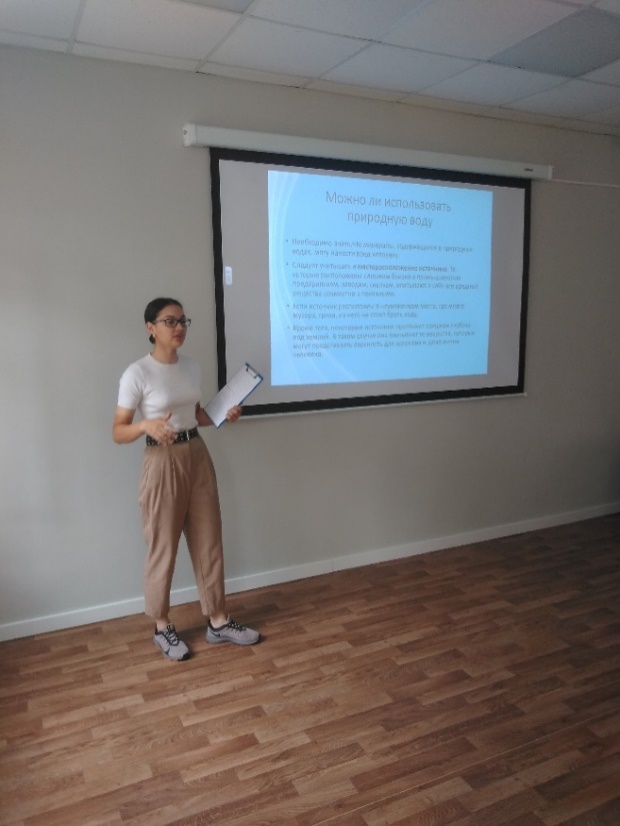 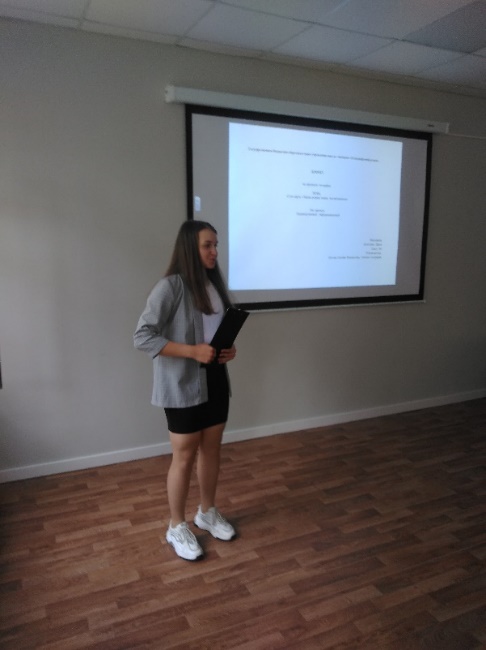 Что такое проект?
Это уникальный процесс, состоящий из совокупностискоординированных и управляемых видов деятельностис начальной и конечной датами, предпринятый для достижениясоответствующей конкретным требованиям цели, включающийограничения по срокам, стоимости и ресурсам.
                         ( Основы проектной деятельности : учебно-мето-дическое пособие / сост. И. М. Дудина ; Яросл. гос. ун-тим. П. Г. Демидова. — Ярославль : ЯрГУ, 2019)
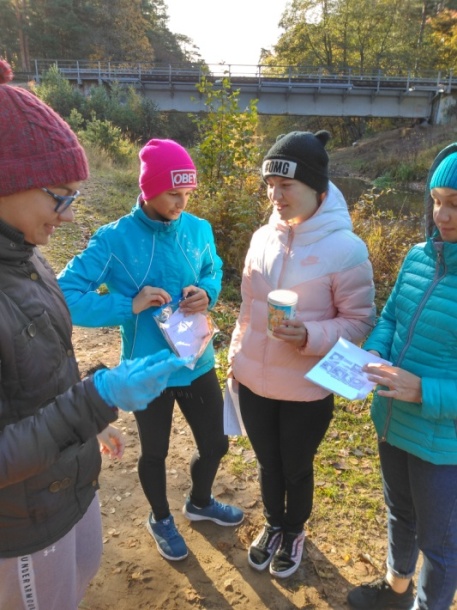 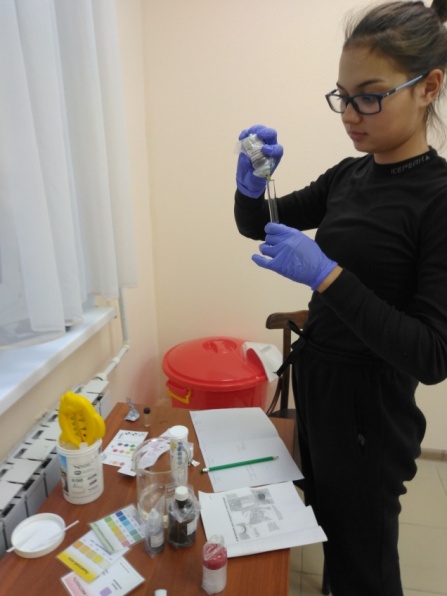 Каковы основные требования к проекту:
1) наличие социально значимой задачи (проблемы);2) планирование действий по разрешению проблемы;3) пооперационная разработка проекта с указанием выходов,сроков и ответственных;4) самостоятельная (индивидуальная, парная, групповая) дея-тельность;5) структурирование содержательной части проекта (с указа-нием поэтапных результатов)
6) использование исследовательских методов
( Основы проектной деятельности : учебно-мето-дическое пособие / сост. И. М. Дудина ; Яросл. гос. ун-тим. П. Г. Демидова. — Ярославль : ЯрГУ, 2019)
Виды проектов  по доминирующей деятельности:
- исследовательские;- творческие;- практико-ориентированные;- информационные;- приключенческие;- игровые;- телекоммуникационные;
Виды проектов, которые мы реализуем
Темы исследовательских проектов имеют экологическую направленность. В процессе подготовки проектов мы провели исследование близлежащих водных объектов с помощью набора Кристмас
«Можно ли использовать воду из природных источников»
«Сравнение параметров воды реки Сестры и озера Разлив»
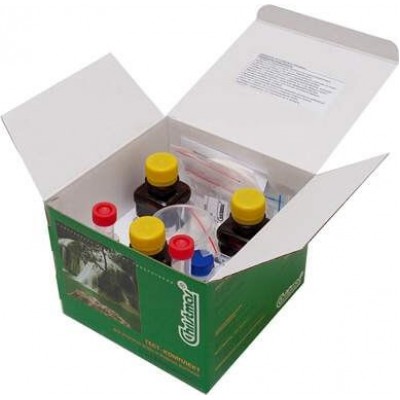 Ученики приняли участие в Межрегиональной конференции и опубликованы
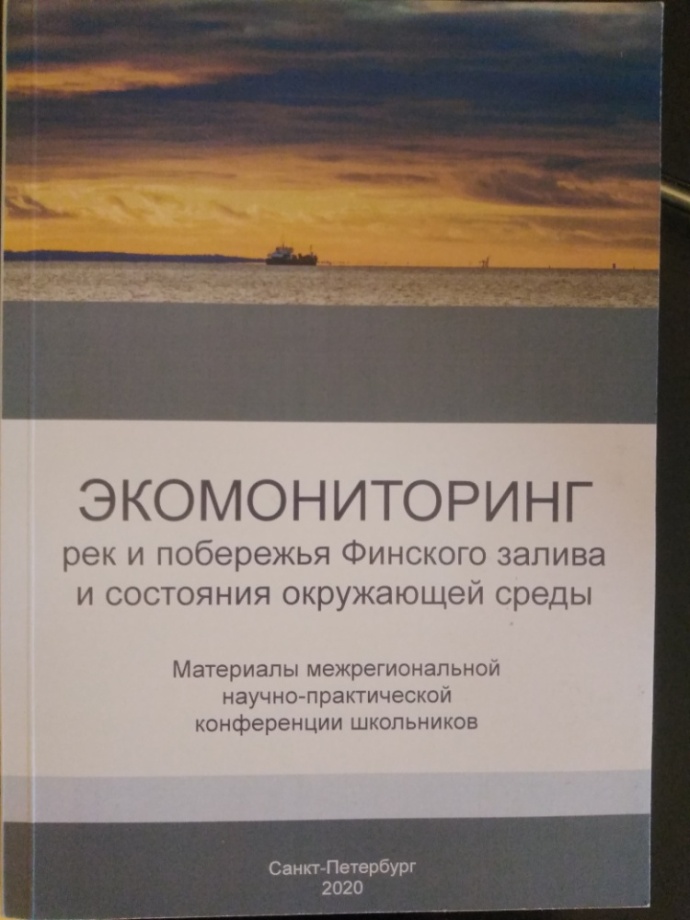 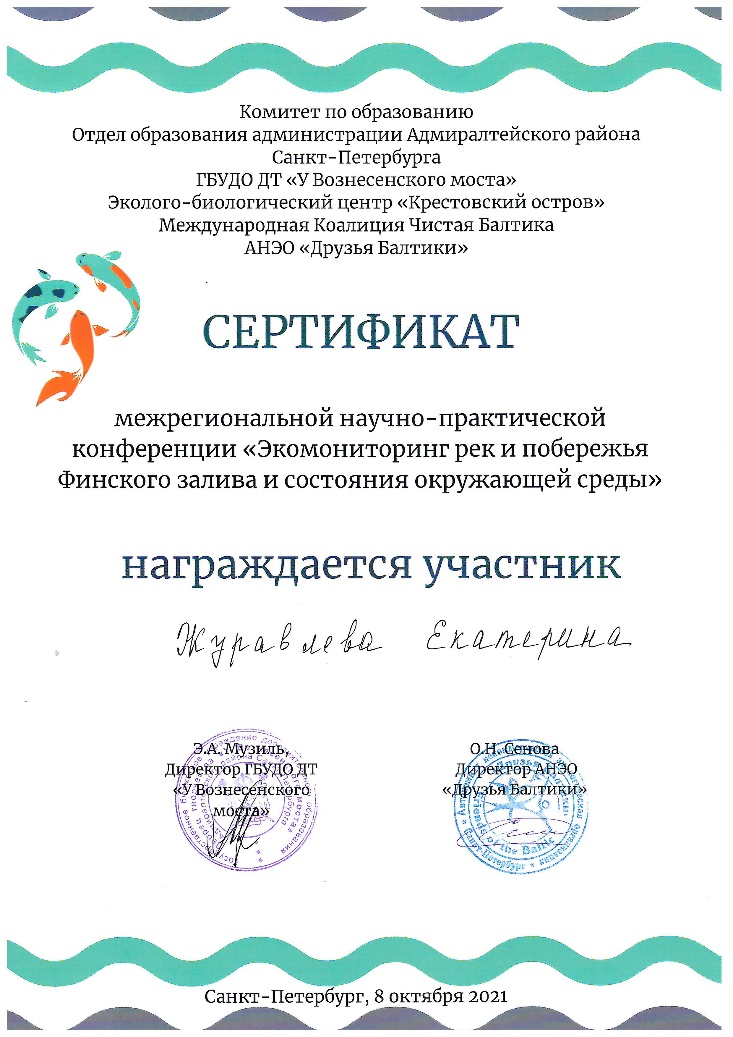 Исследовательские проекты, связаны с проблемой энергосбережения выполнялись путем расчетов потребляемой энергии, расхода воды в помещении школы, комнаты в интернате, дома.
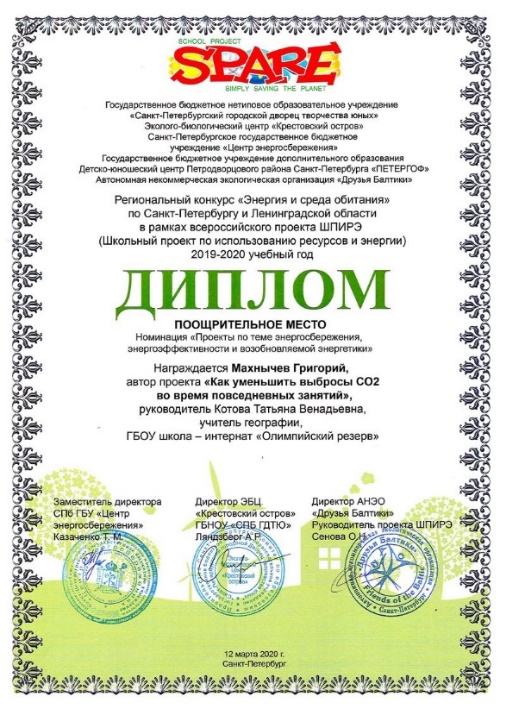 «Как уменьшить выбросы СО2 во время повседневных занятий»
«Какие альтернативные источники энергии эффективны в моем регионе»
«Энергосбережение  в школе и дома»
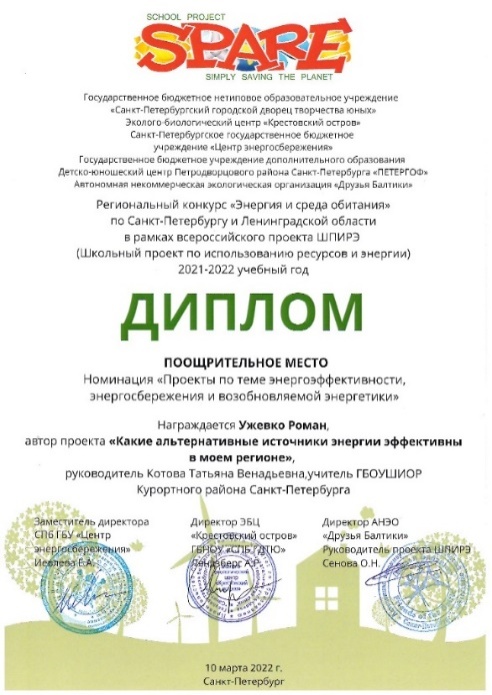 Темы информационных проектов, посвященные географии России
«Гугл-карта «Малая родина воспитанников ГБОУШИОР»
«Мир географических профессий. Вулканолог»
«Мир географических профессий.Геолог»
«Туризм и отдых на озере Байкал»
«Вулканы Камчатки»
Продукты, созданные в процессе работы над проектом
1.Буклеты
2.Гугл карта
3.Викторина
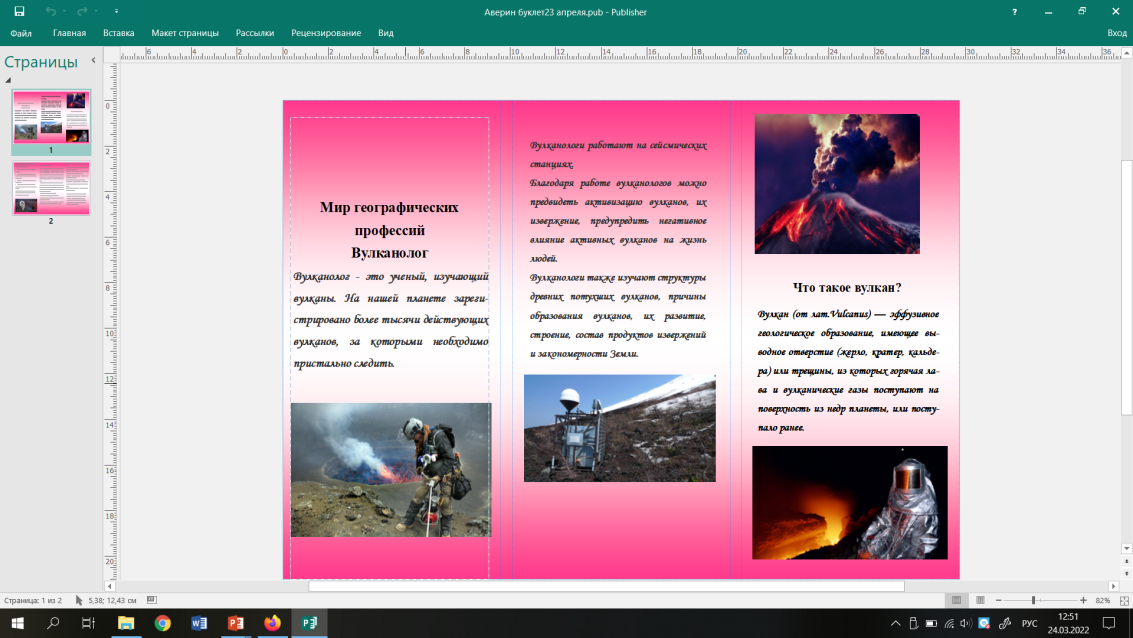 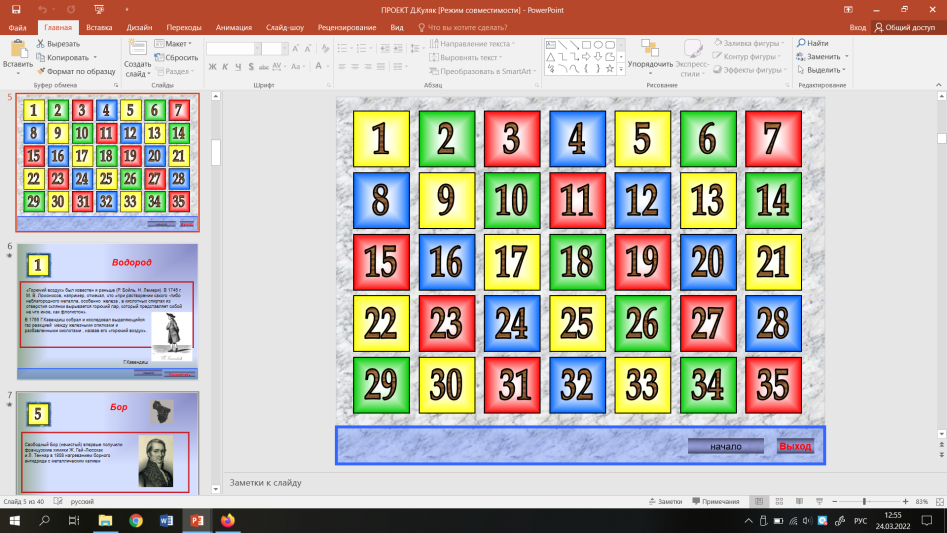 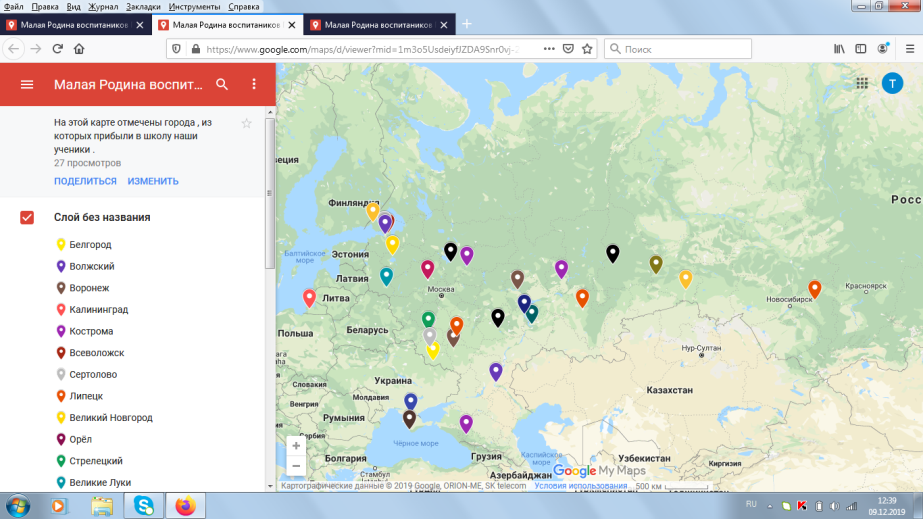 В этом учебном году темы проектов
«Бюджетная поездка. 2 дня в Калининграде»
«Кофе в нашей жизни»
«Карта мира на столе»
«Тайна соленых озер»
«Имена русских путешественников на карте России»
«Как поможет оберег?»

Продуктами проекта станут : буклеты, видеофильм, скатерть с картой мира и изображением блюд, реферат, гугл-карта, поделка -оберег
Спасибо за внимание